Drug targets:Ion channels & transporters
Dr Sohag Saleh
Lecture content
Ion transporters
Ion transporters versus Ion channels
ATPases (Na+-K+-ATPase)
SLC12 (NKCC & NCC)
Neurotransmitter & Monosaccharide transporters
Monoamine transporter (DAT, NET, SERT)
Amino acid transporters (GABA (GAT), Glycine & Glutamate)
Glucose transporter (GLUT & SGLT)
Ligand gated ion channels
Nicotinic Acetylcholine receptor
GABAA receptor
5-HT receptor
NMDA receptor
Voltage-gated & Other ion channels
Voltage-gated Na+ channels (VGSCs)
Voltage-gated Ca2+ channels (VGCCs)
Voltage-gated K+ channels (VGKCs)
KATP, ENaC & TRPV
Transporters versus channels
Na+
Na+
Na+
Na+
Na+
Transporters
‘Two gates’ that are not open simultaneously 
Generally transport against ion gradients
Can be energy dependent or facilitative
Relative slow transport
Ion channels
Contain pores that traverse the membrane
Transport ions down an ion gradient
Numerous activation mechanisms
Relatively fast transport
Transporters: ATPases
The ATPase transporters (pumps)
Three major sub-groups:
F-type (proton pumps)
V-type (proton pumps)
P-type (Na+-K+-ATPase)
Function as primary active transporters 
Utilise ATP phosphorylation 
Prominent examples include:
Na+-K+-ATPase
Ca2+ pump (& SERCA)
Proton pump
K+
K+
The Na+-K+-ATPase
Maintains the electrochemical gradient
Utilises the vast majority of ATP consumption in the nervous system
A heterodimeric integral membrane protein (1 alpha & 1 beta subunit)
Is the physiological target of the cardiac glycosides (e.g.  Ouabain & digoxin)
Digoxin is used in the treatment of heart failure and supraventricular arrhythmias
ATP
Na+
Na+
Na+
Secondary active transport
KIDNEY INTERSTITIUM





















NEPHRON LUMEN
The Na+-K+-2Cl- co-transporter

Belongs to the solute carrier (SLC) family of proteins and has two isoforms: NKCC1 & NKCC2
NKCCs are the physiological targets for the loop diuretics (e.g. Bumetanide & Furosemide)

The Na+-Cl- co-transporter (NCC)

A single isoform is encoded by the SLC12A3 gene
NCC is found primarily within the kidneys and highly expressed at the early segment of the distal convoluted tubule
NCC is the physiological target for the thiazide diuretics (e.g. Bendroflumethiazide)
K+
K+
BASOLATERAL MEMBRANE
EPITHELIA
Na+
Na+
Na+
ATP
APICAL MEMBRANE
Na-K-ATPase
NKCC
Cl-
Na+
K+
Cl-
Summary: Transporters 1
Transporters contain two gates that are not open simultaneously and can be energy dependent or facilitative

The ATPase transporters include the Na+-K+-ATPase, which plays an important role in maintaining ion gradients

The Na+-K+-ATPase is the target for the drug Digoxin, which is used for the treatment of  heart failure 

The Na+-K+-2Cl- (NKCC) and the Na+-Cl- (NCC) cotransporters are members of the solute carrier family of proteins and play an important role in ion homeostasis

NKCC and NCC are respectively targeted by the loop diuretic and thiazide diuretic drugs, which are used for the treatment of oedema and hypertension
Transporters: Solute carriers
The solute carrier family (SLCs)

Around 400 members separated into around 50 groups
All have 12 putative transmembrane domains with numerous glycosylation and phosphorylation sites
Consist of:
Facilitative transporters
Secondary active transporters
Prominent examples include:
Cation-chloride coupled cotransporters e.g. NKCC (SLC12)
Neurotransmitter sodium symporters (NSS) e.g. DAT, NET, SERT, GAT (SLC6) & glutamate NSS (SLC1)
Glucose transporters e.g.  GLUTs (SLC2)
Na+
Na+
NSS: Monoamine neurotransmitters
Dopamine (DA) transporter (DAT)
Cocaine and Methylphenidate (Ritalin) inhibit DAT
Amphetamine (speed) and Methamphetamine (crystal meth) both utilise DAT to enter neurons and subsequently elicit DA release
DAT is targeted for the treatment of attention deficit hyperactivity disorder (ADHD, e.g. Ritalin & Adderall)

Noradrenaline (NE) transporter (NET)
Cocaine and amphetamine (speed) also target NET
Specific NET inhibitors such Atomoxetine and Reboxetine are used for the treatment of ADHD and depression, respectively
SNRIs (e.g. Duloxetine & Venlafaxine) are used in the treatment of depression and anxiety
The tricyclic compounds also used to treat depression and anxiety disorders, inhibit NET with varying degrees of selectivity
Imipramine & Nortriptyline are more selective for NET
Amitriptyline & Clomipramine are more selective for SERT
 
Serotonin (5-HT) transporter (SERT)
The selective serotonin reuptake inhibitors (SSRIs, e.g. Fluoxetine,  Paroxetine, Cetalopram) target SERT and are used in to treat depression, panic disorders and obsessive compulsive behaviour
NSS: GABA & glycine
GABA transporter (GAT)
4 GATs have been cloned and designated GAT-1, 2, 3 & BGT-1 in humans (named GAT1-4 in mice)
GAT-1 is the predominant isoform found GABAergic neurons, whereas BGT-1 is primarily found on astrocytes
The GAT-1 selective inhibitor Tiagibine is licensed as an adjunct in the treatment of focal seizures

Glycine transporter (GlyT)
The 2 identified GlyT subtypes, GlyT1 & 2 show differential expression patterns:  GlyT1 throughout the CNS; GlyT1 is primarily on neurons
GlyT1 and T2 knockouts are lethal in mice but they do display severe neurological disturbances during their very short life-spans
GlyT1 inhibitors may be useful in the treatment of schizophrenia

Glutamate/ excitatory amino acid transporter (EAAT)
5 EAATs have been cloned (designated 1-5) and these show differential expression paterns
EAAT-1 activators may be useful in the treatment of  amyotrophic lateral sclerosis, epilepsy and hyperekplexia
Transporters: Glucose transporters
Na+
The glucose transporters (GLUTs & SGLT)

The GLUT family are facilitative transporters
GLUT3 is the main transporter in the neurons and has a high affinity for glucose
GLUT1 catalyses the rate-limiting step in supplying neuronal cells
The 12 members of the SGLT family are secondary active transporters
Inhibitors of SGLT2 (Dapagliflozin) are in trials for the treatment of type II diabetes
Practice SAQs
Name two features that distinguish transporters from ion channels (2 marks)



Numerous transporters are pharmcological drug targets. Give details of TWO members of the solute carrier family and the name of a drugs that targets each of these proteins (4 marks)




The neurotransmitter sodium symporters are also targeted by numerous drugs. Give ONE example of a drug that SPECIFICALLY targets each of the following and a condition it is used to treat (4 marks)

NET

SERT
Summary: Transporters 2
The neurotransmitter sodium symporters are also members of the SLC family of proteins and include the Dopamine transporter, (DAT) the Noradrenaline transporter, (NET) the Serotonin transporter (SERT) and the GABA transporter (GAT)

DAT inhibitors are used for the treatment of ADHD but are also drugs of abuse

NET and SERT inhibitors are commonly used as antidepressants

The GAT inhibitor Tiagabine is used as an anticonvulsant

The GLUT & SGLT families are glucose transporters and possible targets for the treatment of Diabetes
Lecture content
Ion transporters
Ion transporters versus Ion channels
ATPases (Na+-K+-ATPase)
SLC12 (NKCC & NCC)
Neurotransmitter & Monosaccharide transporters
Monoamine transporter (DAT, NET, SERT)
Amino acid transporters (GABA (GAT), Glycine & Glutamate)
Glucose transporter (GLUT & SGLT)
Ligand gated ion channels
Nicotinic Acetylcholine receptor
GABAA receptor
5-HT receptor
NMDA receptor
Voltage-gated & Other ion channels
Voltage-gated Na+ channels (VGSCs)
Voltage-gated Ca2+ channels (VGCCs)
Voltage-gated K+ channels (VGKCs)
KATP, ENaC & TRPV
Ion channels
Na+
Na+
Ca2+
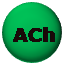 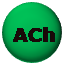 Ligand-gated
Nicotinic ACh receptor
GABA receptor
NMDA receptor
Voltage-gated
Voltage-Gated Sodium Channel
VGCC
VGKC
Other
Thermosensitive
Potassium channels
Ion channels: ligand-gated
Nicotinic acetylcholine (ACh) receptor
The neuromuscular blocking drugs used in anaesthesia  antagonise (non-depolarising e.g. Atracurium) or persistently activate (depolarising e.g. Suxamethonium) muscle-type nACh receptors
The neuronal α4β2 subunit is a target for the treatment of Alzheimer’s disease
Sx
Sx
Atr
Atr
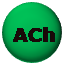 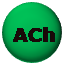 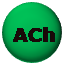 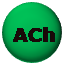 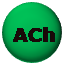 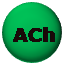 Non-depolarising block
depolarising block
Ion channels: ligand-gated
GABAA receptor
The benzodiazepines (BZDs) enhance activity and are used as sedatives (e.g. Temazepam), anxiolytics  (e.g. Alprazolam) and anticonvulsants (e.g. Clonazepam)
The barbiturates are no longer used as sedatives but are still used as anticonvulsants  (e.g. Phenobarbital) & general anaesthetics (e.g. Thiopental)
BZD
Cl -
Cl -
GABA
GABA
GABA
GABA
BZDs & Barbiturates
Ion channels: ligand-gated
5-HT3 receptor
Predominantly found in the area postrema, within the medulla region of the brain
Selective antagonists such as Ondansetron & Granisetron are used to treat nausea & vomiting


NMDA receptor
Antagonists include Ketamine (general anaesthesia, abuse); Memantine (Alzheimer’s) & Phencyclidine (abuse)
Antagonists may be useful in the treatment of neuropathic pain and schizophrenia
Ion channels: voltage-gated
Voltage-gated sodium channel (VGSC)
 
Numerous VGSC antagonists are used to treat epilepsy (e.g. Carbamazepine, Lamotrigine & Phenytoin)
VGSC antagonists are used as antiarrhythmics (e.g. Disopyramide (1a), Lidocaine (1b), Flecainide (1c))
VGSC antagonists are also used as local anaesthetics (e.g. Bupivacaine & Lidocaine)
FLEC
DISO
DISO
DISO
DISO
LIDO
LIDO
LIDO
FLEC
INTERMEDIATE DISSOCIATION
FAST DISSOCIATION
SLOW DISSOCIATION
Ion channels: voltage-gated
Voltage-gated calcium channel (VGCC) 

The Dihydropyridine Ca2+ channel blockers (CCBs, e.g. Nicardipine, Nifedipine) are considered to be  more selective for the vasculature and are used in the prophylaxis of angina and the treatment of hypertension
The non-dihydropyridine CCBs (e.g. Verapamil) are more cardioselective and can be used in the treatment of angina, hypertension and cardiac arrhythmias
T-type VGCC antagonists Ethosuximide & Zonisamide are anticonvulsant drugs
The high threshold VGCC auxiliary subunit α2δ is the target of Gabapentin and Pregabalin, which are used to treat epilepsy, neuropathic pain, migraine and anxiety

Voltage-gated potassium channel (VGKC) 

The VGKC opener Retigabine has very recently been released in the UK as an adjuntive treatment to partial seizures
Ion channels: other
ATP sensitive K+ channels (KATP)
Heteromeric combinations of SUR & Kir6 subunits, with a wide tissue distribution pattern
Channel openers: Used for the treatment of angina (Nicorandil), refractory hypertension (Diazoxide) and alopecia (Minoxidil)
Channel blockers: Used for the treatment of cardiac arrhythmias (e.g. Sotalol, Amiodarone) and type II Diabetes (e.g. Glibenclamide, Tolbutamide)

Epithelial Na+ channel (ENaC)
Multimodal activated channel involved in transepithelial Na+ transport particularly within the lungs and the latter parts of the kidney nephrons
The ENaC inhibitors (e.g. Amiloride, Triamterene) are used as K+ sparing diuretics

Transient receptor potential vanilloid (TRPV) channel
Multimodal gating mechanism activated by heat, acid & capsaicin
The TRPV channel blocker Capsaicin (creams & adhesive patches) is licensed for the treatment of neuropathies
Practice SAQs
Name two members of the cys-loop ligand gated ion channel family and a pathophysiological condition that each one is associated with (4 marks)





Name three clinical indications for VGSC antagonists and give an example drug for each (3 marks)




Name two conditions that KATP channel blockers are used to treat and give an example drug for each condition (2 marks)
Summary slide: Ion channels
The ligand-gated ion channels include the nicotinic Acetylcholine receptor, the GABAA receptor, the 5-HT3 receptor and the NMDA receptor

These receptors are targeted by drugs used for general anaesthesia; as anxiolytics; as anticonvulsants; to prevent nausea & vomiting and in the treatment of Alzheimer’s disease

The three main voltage-gated ion channels are selectively permeable for the three ions Na+, K+ and Ca2+

Blockers of these channels are used as anticonvulsants as well as anti-arrhythmics, local anaesthetics, anti-hypertensives and to treat angina

Other prominent drugs that block ion channels include Glibenclamide (KATP) and Amiloride (ENaC)